Lifestyle periode 1: Mijn leefomgevingWeek 3
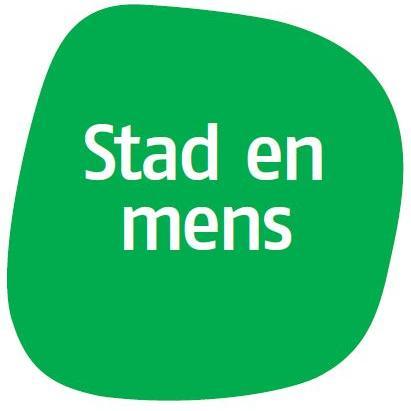 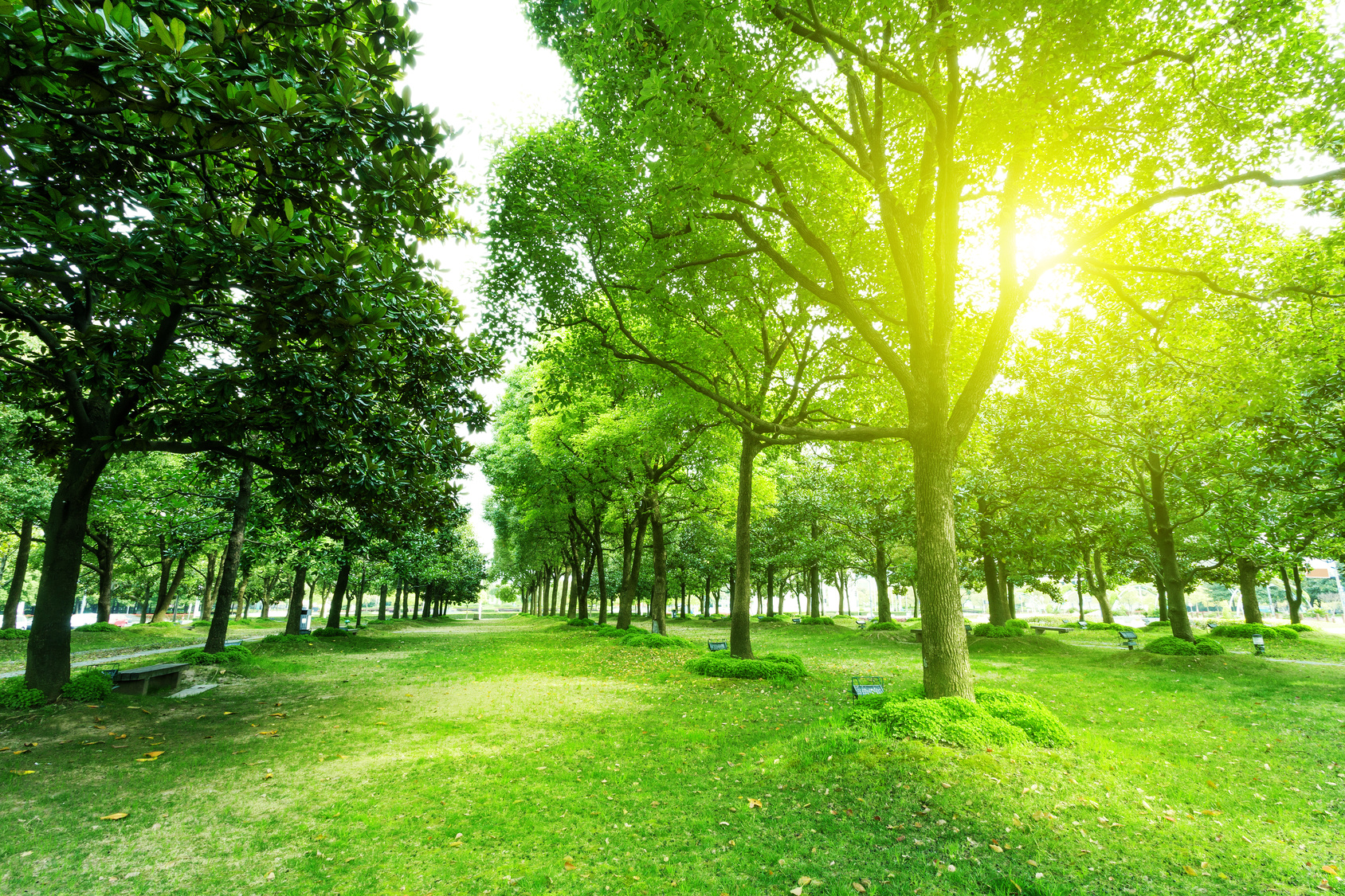 Doel deze week
Begrippen tot dusver
Uitleggen wat gezondheid inhoud
Uitleggen wat het belang is van een gezonde leefstijl tav gezondheid
Uitleggen welke factoren bepalend zijn voor de gezondheid
Uitleggen wat we verstaan onder welvaartsziekten, je kunt deze ook benoemen
Uitleggen welke soorten zorg we onderscheiden 
De beweegrichtlijnen kennen
Wat zijn meetpunten voor een gezond gewicht?
Hoe wordt een BMI berekend?
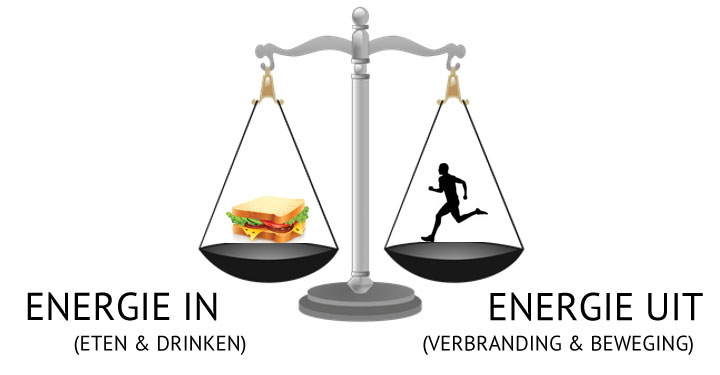 Energiebalans
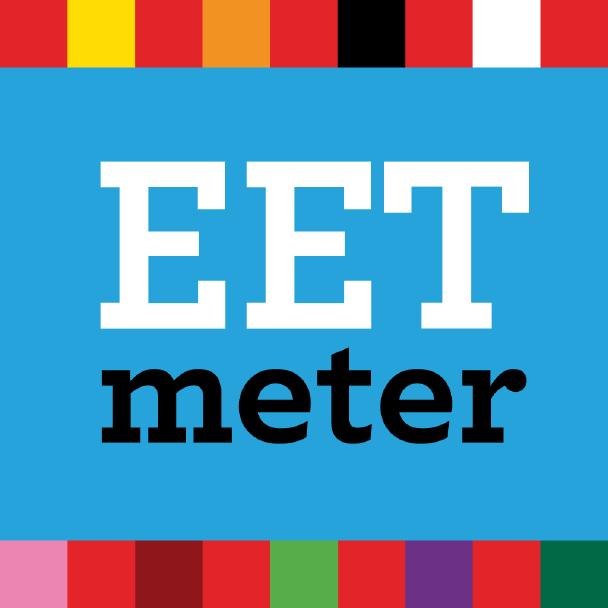 Dagelijkse energiebehoefte
Wat is bepalend denken jullie?
Vullen of voeden?
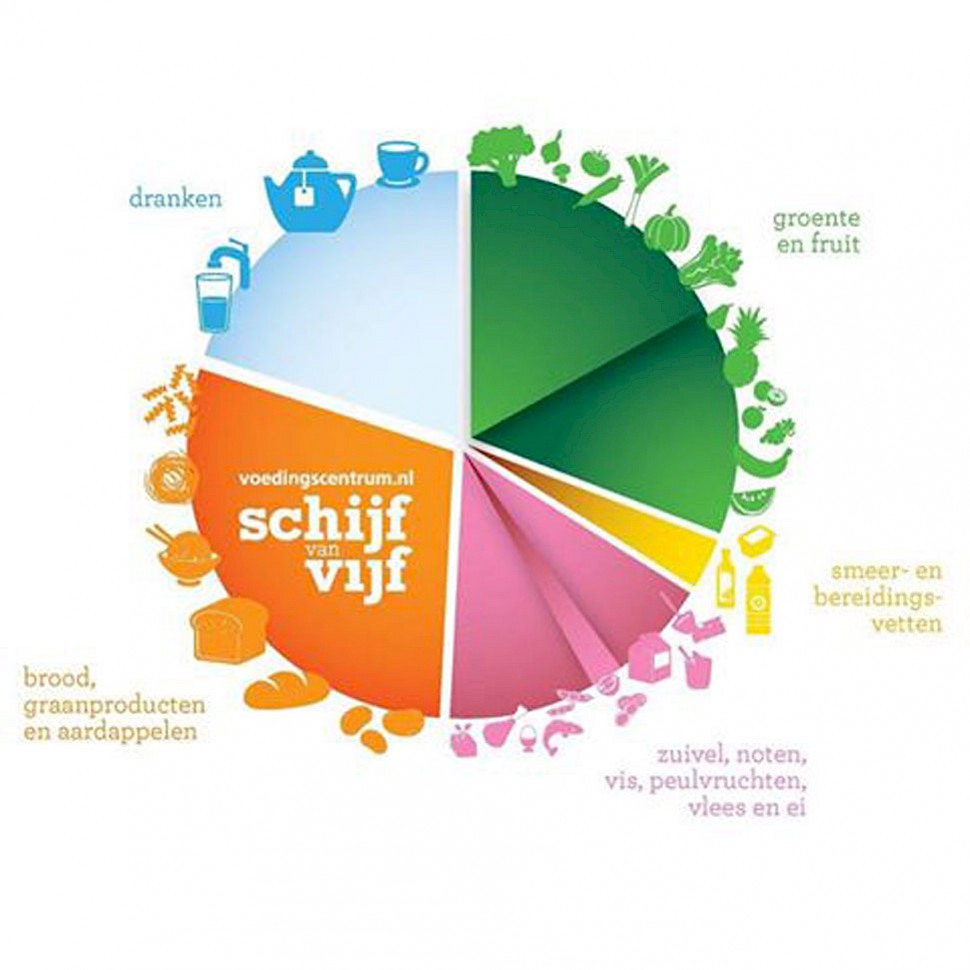 Gezonde voeding belangrijke rol!
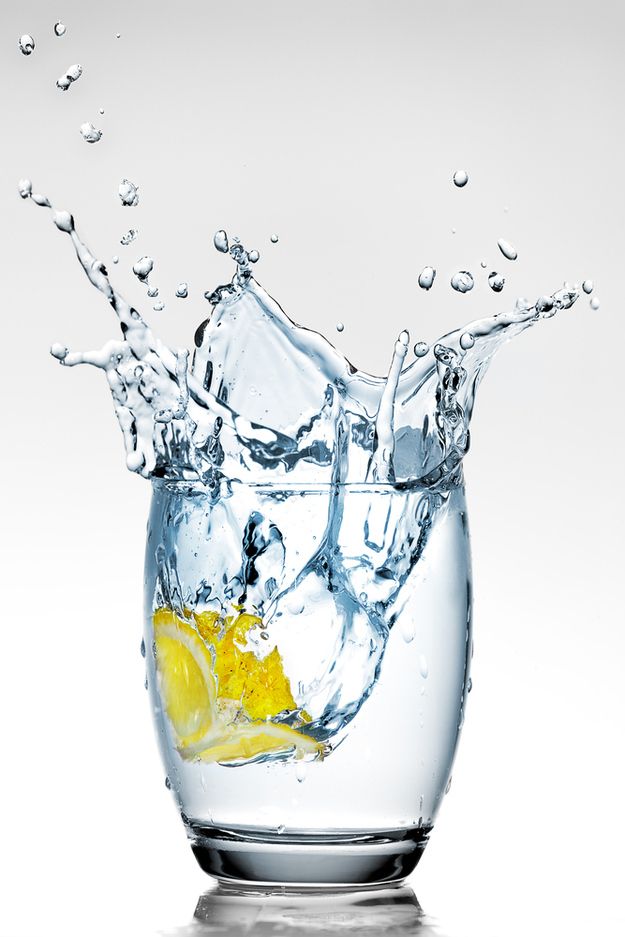 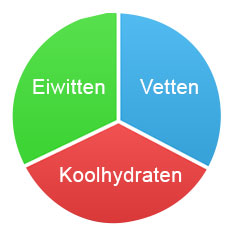 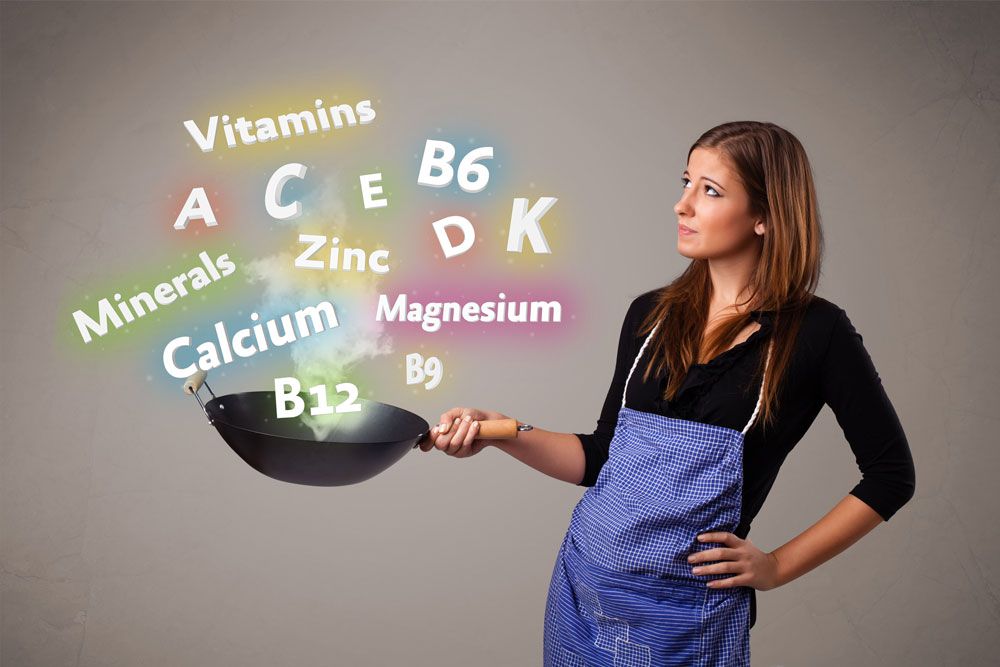 Voedingsstoffen
Koolhydraten (suikers en zetmeel) 40%-70%
Brandstof, reservebrandstof in de vorm van glycogeen in spieren en lever.
Handhaven bloedglucosegehalte.
Leveren snel energie (sneller dan vet).
1 gram koolhydraten levert 4 kilocalorieën. 
Verschil tussen
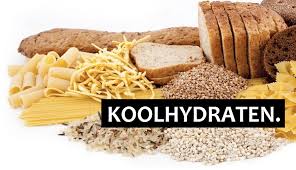 [Speaker Notes: Verschil zakje suiker in een glas water en bijvoorbeeld  havermout in een glas water.
Dat is hetzelfde wat er in je lichaam gebeurt.
Uitleg volgende plaatje suikerspiegel]
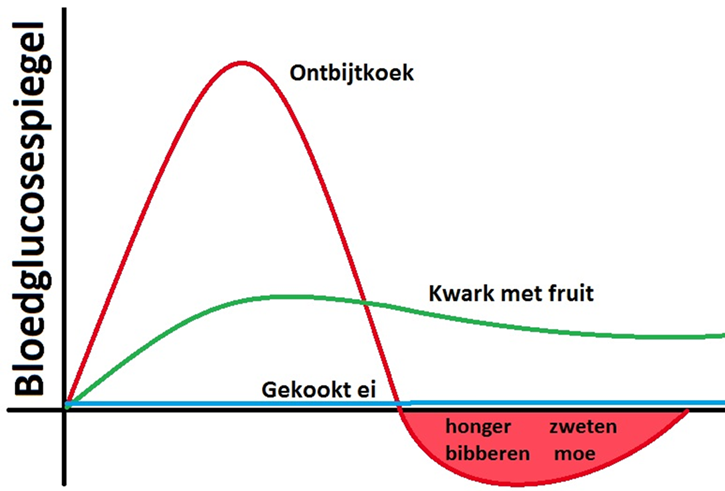 Bloedglucosespiegel en suikerdip
Glycemische index ( hoe snel stijgt de bloedglucosespiegel van een product)
[Speaker Notes: Suikerdip bestaat echt. Bij bijv. snoep of frisdrank krijg je enorm veel suiker binnen. Dan maak je lichaam zoveel insuline aan dat je bloedsuikerspiegel te laag wordt. Hersen onvoldoende suiker word je sloom. Gevolg meer trek in zoet. Effect heb je met langzame koolhydraten nagenoeg niet..]
Eiwitten minimaal 0,8 gram per kg lichaamsgewicht
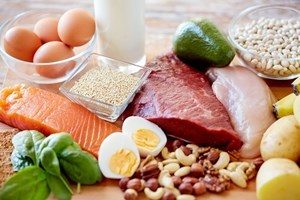 Bouwstof voor het lichaam.
Herstel en opbouw van spieren en (bot)weefsel.
Spelen een belangrijke rol bij diverse fysiologische processen.
Eiwitten geven sneller een verzadigd gevoel.
Relatie afvallen en sporten.
Groepen mensen die meer eiwitten nodig hebben.
Verdelen over de dag
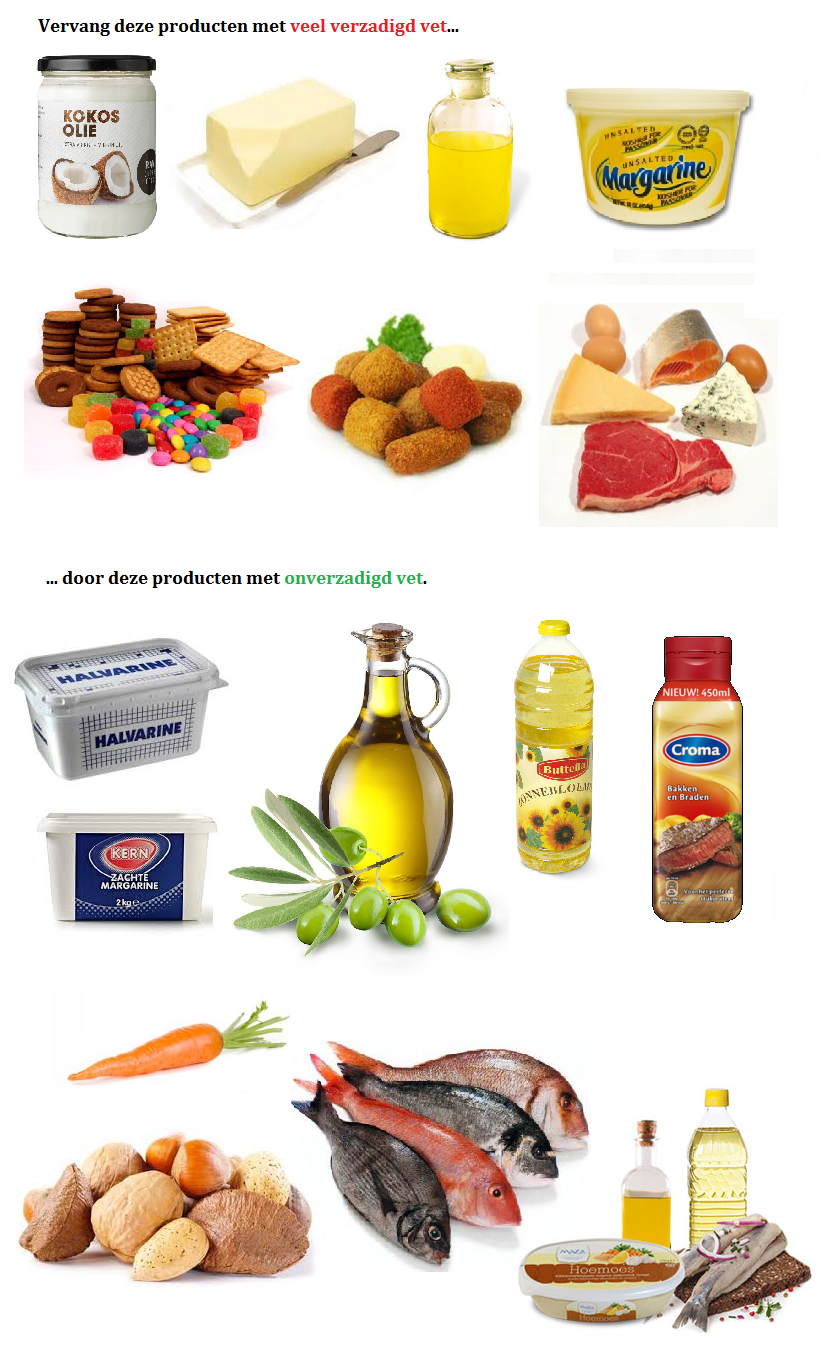 Vetten 20%-40% (20-35% gewichtstoename)waarvan verzadigd vet max. 10%
Leverancier van voedingsstoffen en essentiële vetzuren. (vitamine A,D,E omega 3 en 6).
Opbouw cellen.
Isolatie.
Langere verzadiging door langer in de maag.
Verzadigde en onverzadigde
Levert meer kilocalorieën
Cholesterol LDL & HDL en verzadigd vet
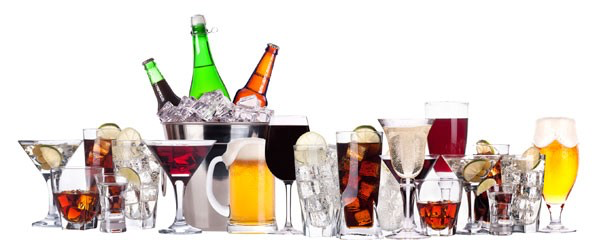 Alcohol
1 gram alcohol levert 7 kilocalorieën.  
Geen voedingsstof, maar kan wel worden opgeslagen in vet.
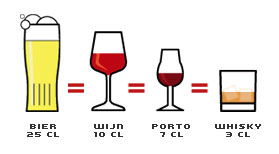 Wat kies jij?
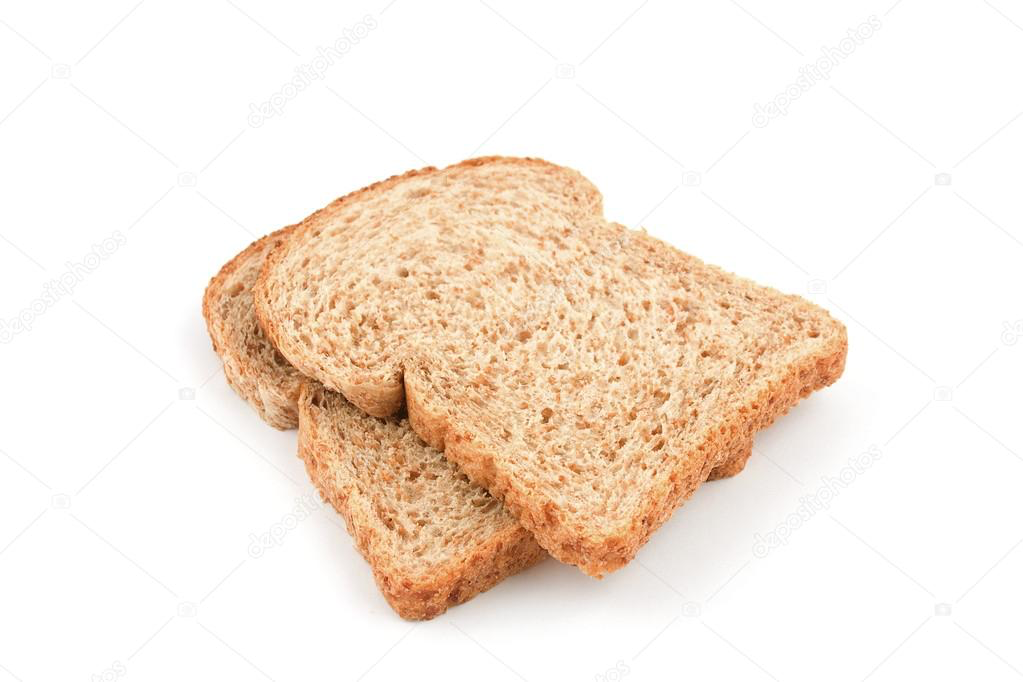 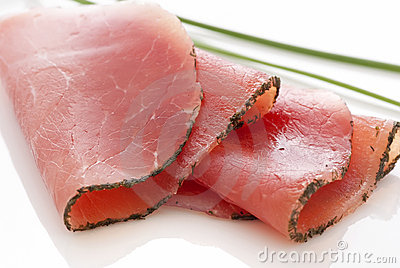 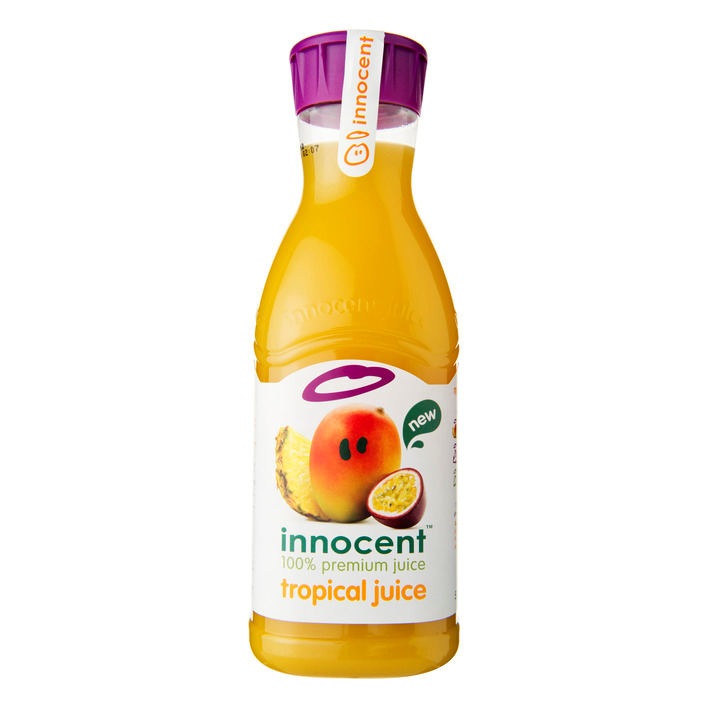 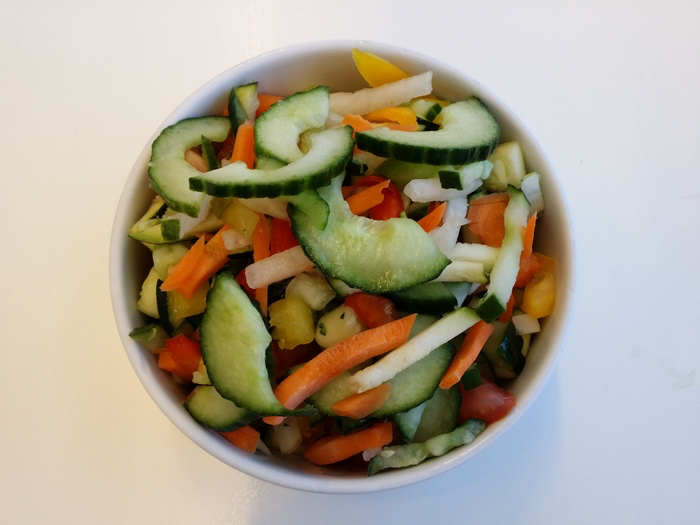 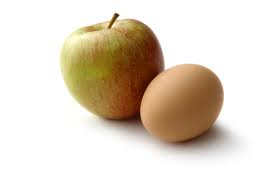 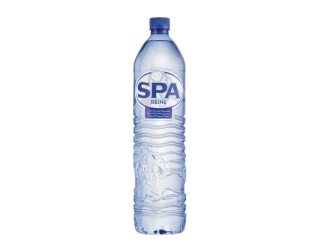 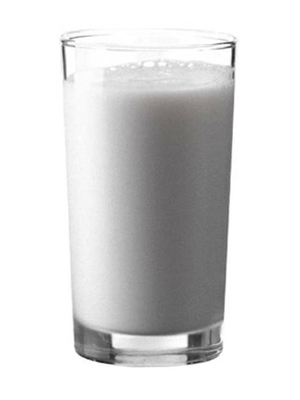 Beide: 400 kcal
Belang van een goede nachtrust
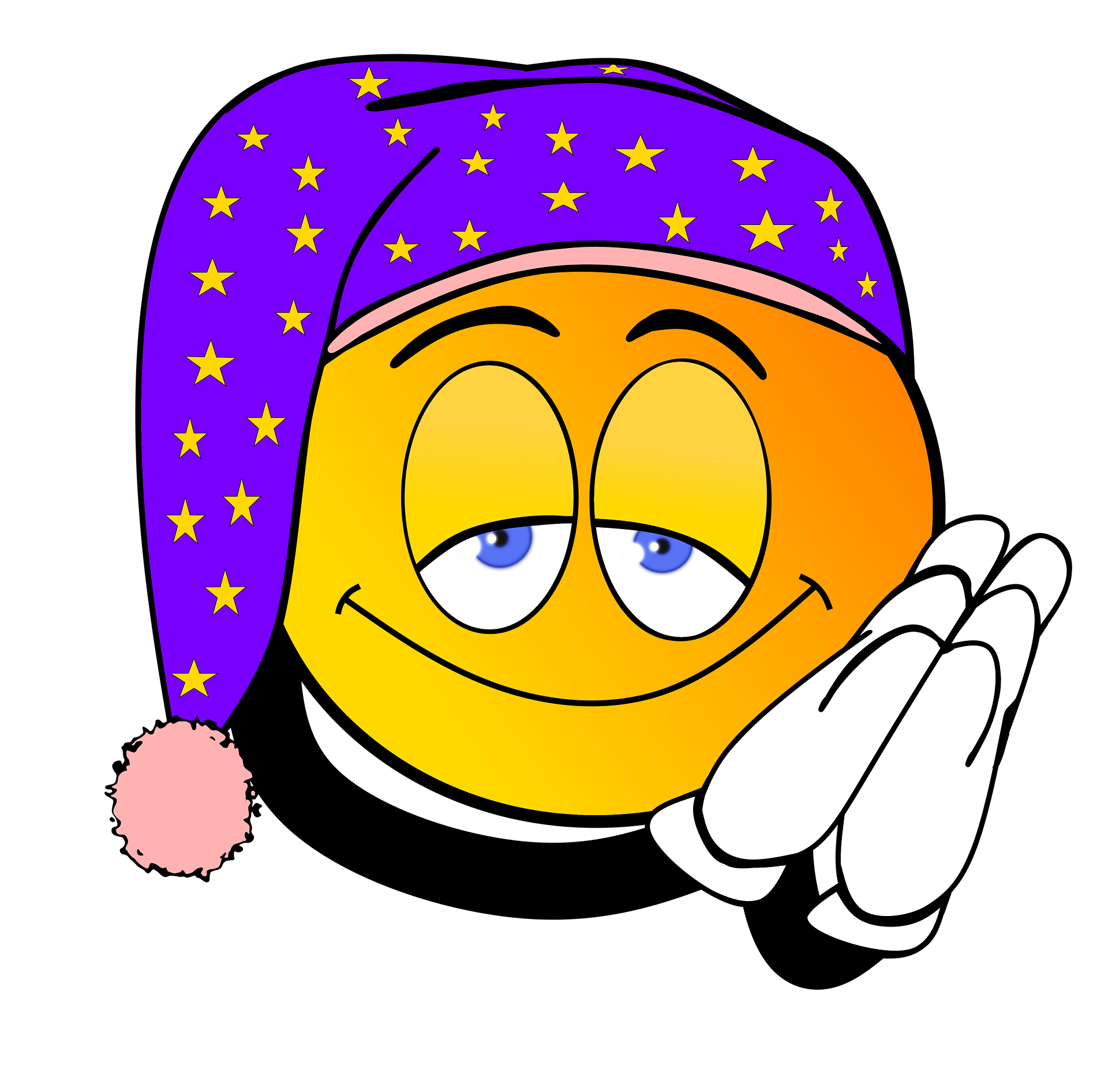 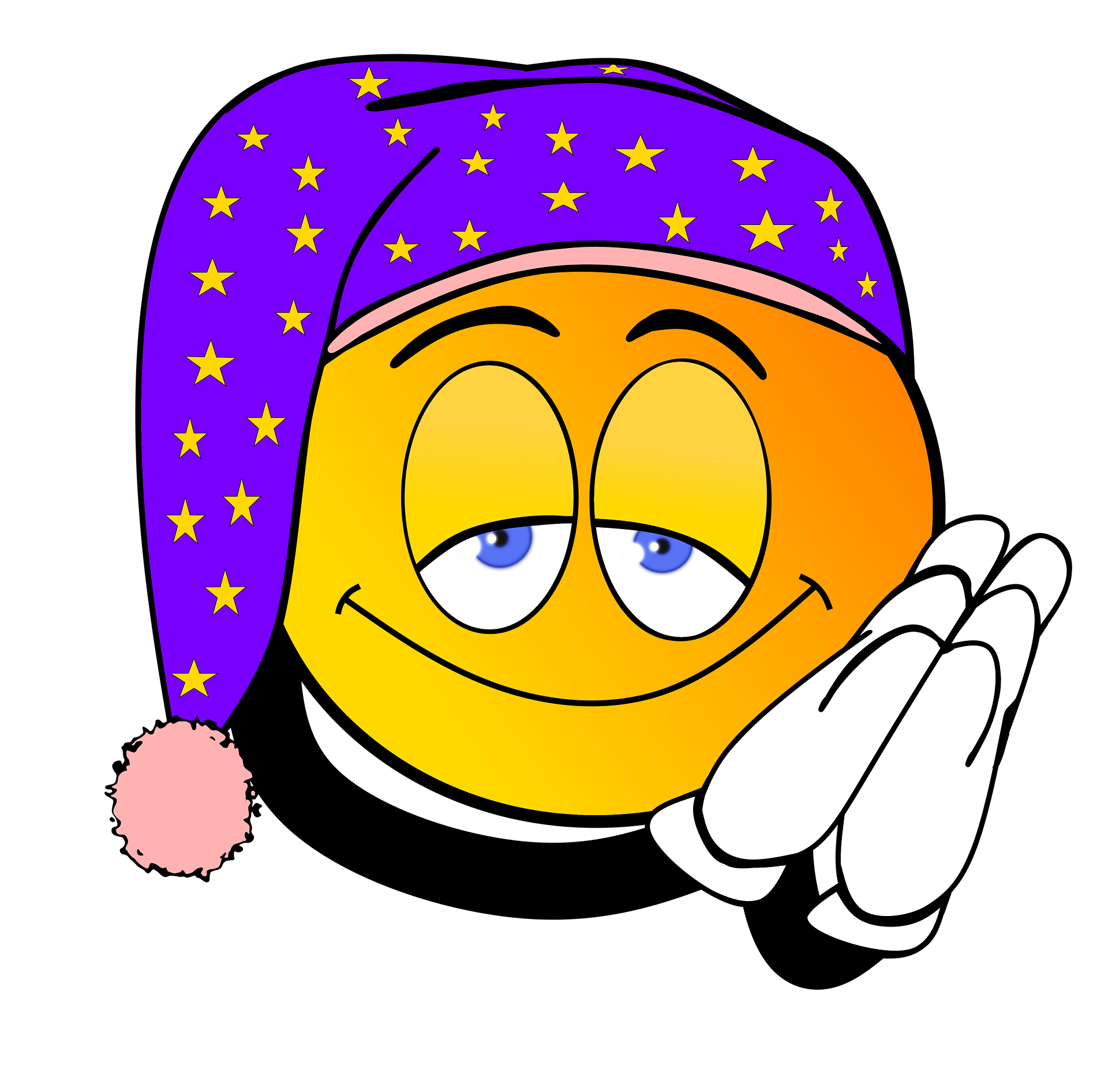 Filmpje slaap!
[Speaker Notes: Slapen en ademhaling filmpje Faye 15 minuten]
Opdracht en informatie deel LA
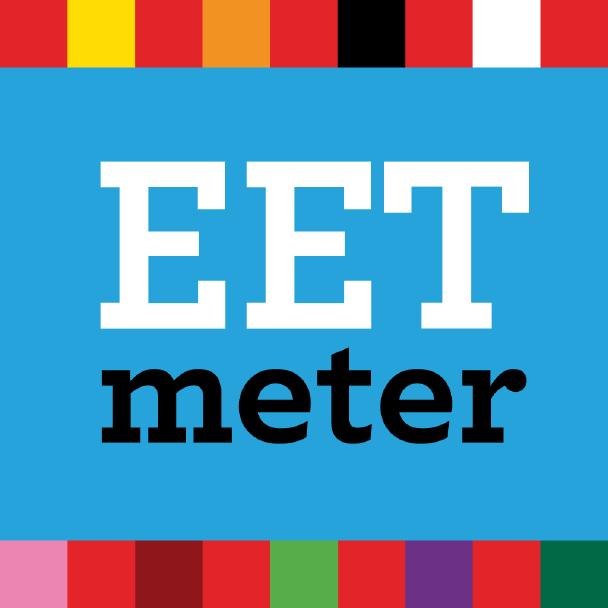 Houd een week bij wat je eet, drink en wat je aan beweging doet.
Leg dit vast via Mijn Eetmeter.
Ga naar: https://mijn.voedingscentrum.nl en maak een account aan.
Je kunt alles vastleggen via de website of middels de app.
Via de website kun je alle uitgebreide adviezen zien, de app is beperkter.
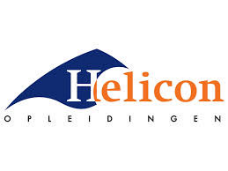 2021_MLO_3_Mijn leefstijl
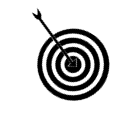 Samenwerken		 
Dit product maak je alleen.
Lever je product in via Teams
Je wordt een groepje feedback friends geplaatst
Geef feedback op de producten van anderen en ontvang feedback
Beschrijf in je reflectieverslag hoe je het feedback geven ervaren hebt. 

Deadline product: 28 september 2020
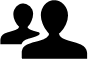 Leerdoel
Je eigen eet- en beweegpatroon in kaart brengen, beoordelen en verbeterpunten aandragen.
Aan de hand van ANGELO-raamwerk toelichten welke omgevingsfactoren mede jouw lifestyle bepalen.
Product
Een verslag  met daarin:
Een eetdagboek met berekening van kcal, eiwitten, koolhydraten en vetten
Advies van het voedingscentrum voor voeding uit de Schijf van Vijf 
Een ingevulde micro omgeving van het Angelo-raamwerk
Een analyse van jouw eet- en beweegpatroon 
Een conclusie en 5 mogelijke verbeterpunten voor eigen leefstijl
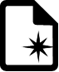 Bijeenkomsten & Tijd
Les inleiding lifestyle management
Les inleiding ANGELO Raamwerk
Expert lessen voor begeleiding leerarrangement
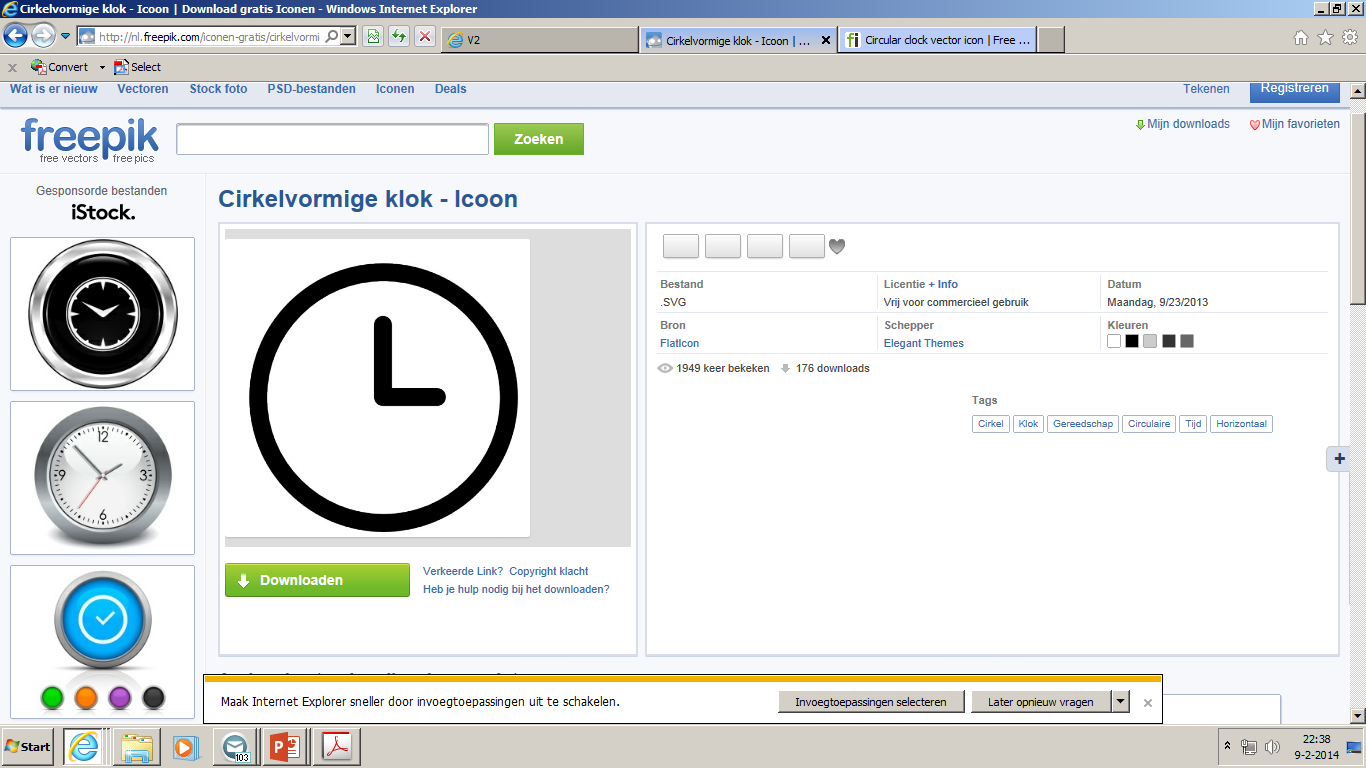 Stappen			
Bereken je BMI op het Voedingscentrum en kijk wat de richtlijnen van de Schijf van Vijf zijn. 
Kijk bij ‘hoeveel en wat’ bij het voedingscentrum wat er voor jou wordt aangeraden om dagelijks te eten. 
Hou een week een eetdagboek bij. Bereken wat je per dag binnenkrijgt aan voedingsstoffen. Je kan hiervoor de voedingswaarde tabel gebruiken (zie bronnen). 
Vergelijk dit met de voorschriften van de Schijf van Vijf en het Voedingscentrum. 
Beschrijf aan de hand van het ANGELO-raamwerk jouw eigen micro-omgeving, waarbij je een verschil maakt in fysiek, sociaal-cultureel, economisch en politiek.
Analyseer je totale levensstijl en beschrijf wat opvallend is aan jouw eet- en bewegingspatroon en benoem minimaal 5 verbeterpunten.
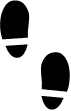 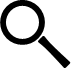 Bronnen
www.voedingscentrum.nl
http://www.voedingscentrum.nl/nl/gezond-eten-met-de-schijf-van-vijf/hoeveel-en-wat-kan-ik-per-dag-eten-.aspx
https://www.voedingswaardetabel.nl/
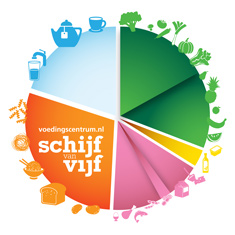 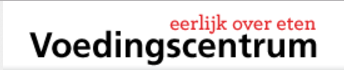 Eet jij volgens de schijf van vijf?
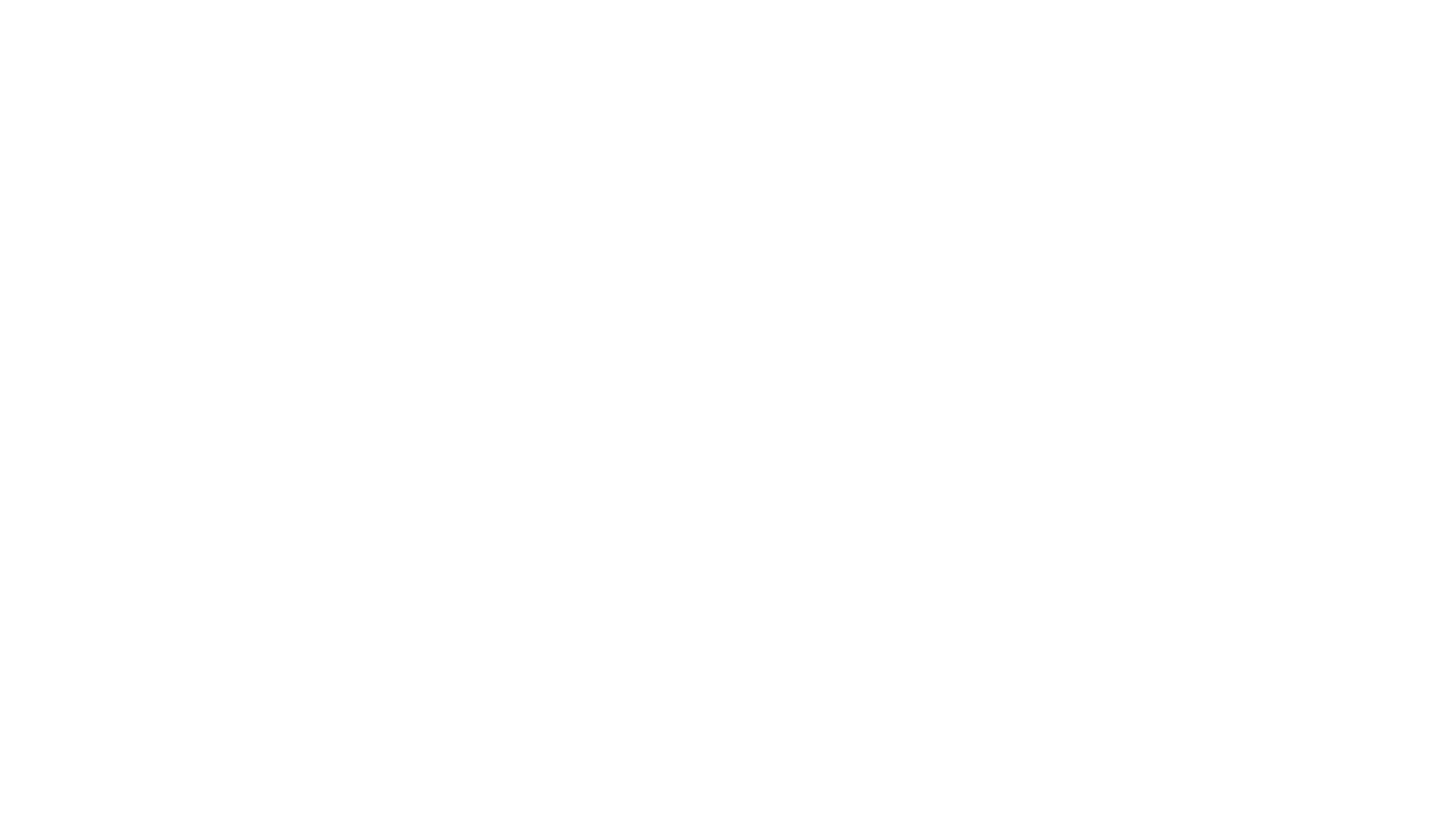 Gezamenlijke Evaluatie
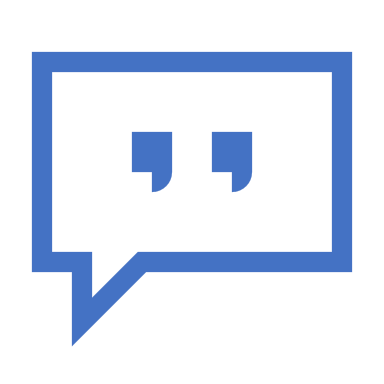 Welke onderwerpen kwamen aanbod?
Welke onderwerpen vind je interessant?
Wat heb je gedurende deze les geleerd?